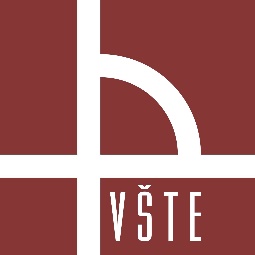 Vysoká škola technická a ekonomickáÚstav technicko-technologický
Prezentace k obhajobě bakalářské práce
Analýza procesu montáže stroje BRAM z hlediska úspory času při odstranění výrobních a konstrukčních nedostatků
Václav Novotný
Vedoucí bakalářské práce: 		Ing. Martin Podařil, Ph.D. 
Oponent bakalářské práce:		Ing. Lucia Krištofiaková, Ph.D.
Osnova
Důvody k řešení daného problému
Cíl práce
Výzkumné otázky
Použité metody
Dosažené výsledky
Závěr
Odpovědi na otázky
Důvody k řešení daného problému
Impulz ze strany firmy
Absence uceleného přehledu nedostatků pro jejich nápravu
Zjednodušení práce montážních techniků
Cíl práce
Analyzovat proces montáže
Odhalit nedostatky v konstrukci
Zkrácení montážní doby stroje
Výzkumné otázky
Jaké jsou konstrukční a výrobní nedstatky stroje BRAM?
Lze nedostatkům předejít?
Jaká je teoretická úspora času při jejich odstranění?
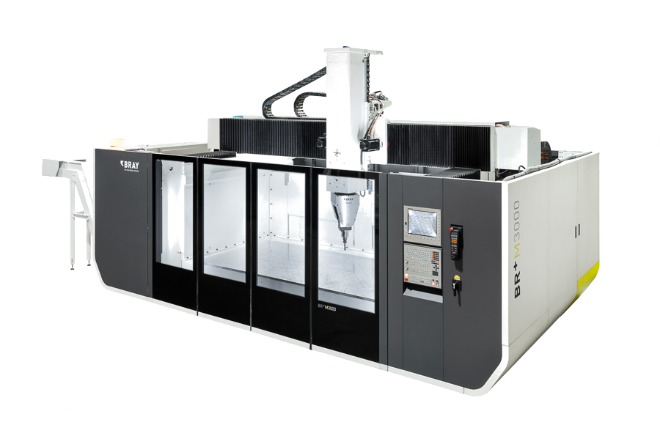 Použité metody
Vlastní zkušenost
Konzultace s odborným personálem
Komunikace s konstrukčním oddělením
Dosažené výsledky
Závěrečné shrnutí
Velké množství nedostatků
Teoretická úspora času přes 300 hodin
Možnost dalších chyb a nedostatků
Přínos práce
Cíl práce byl splněn
Odpovědi na otázky
Konzultovali jste výsledek práce se zadavatelem? Pokud ano, jaká byla spětná vazba?
Při opravě plechování stroje uvádíte možnou úsporu 60 hodin. Jak jste postupoval při určení počtu hodin úspory?
DĚKUJI ZA POZORNOST